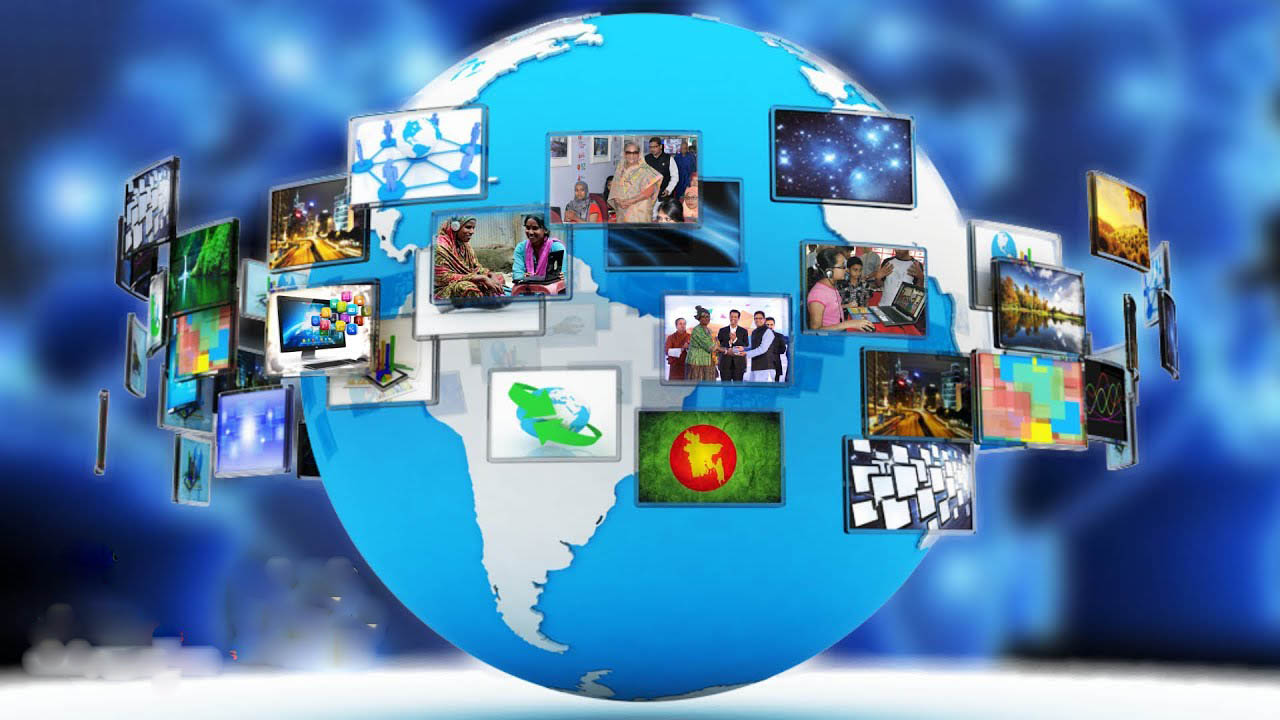 স্বাগতম
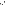 পরিচিতি
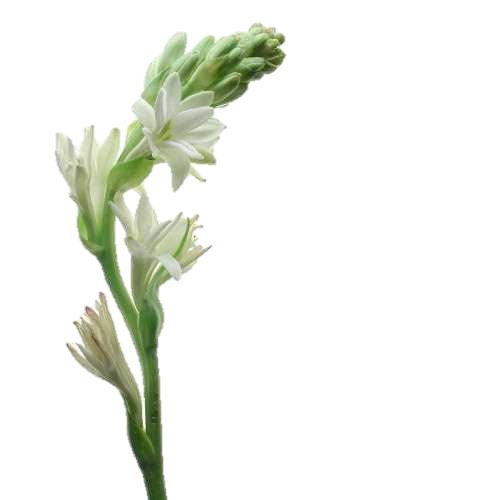 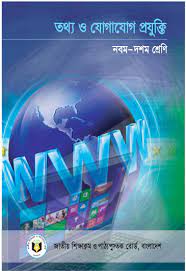 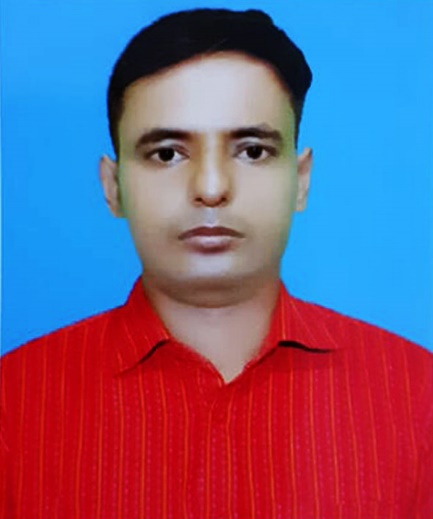 সৌরভ দেব নাথ
সহকারি শিক্ষক (আইসিটি)
কোনাপাড়া উচ্চ বিদ্যালয়,
ঈশ্বরগঞ্জ, ময়মনসিংহ ।
E-mail: souravcse০২@gmail.com
বিষয়ঃ আইসিটি 
শ্রেণিঃ ৯ম  
অধ্যায়ঃ ১ম  
সময়ঃ ৪৫ মিনিট ।
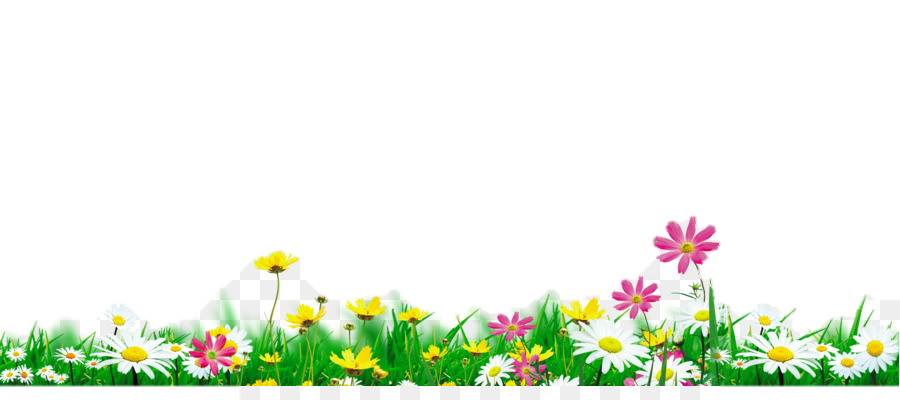 কিছু চিত্র দেখি...
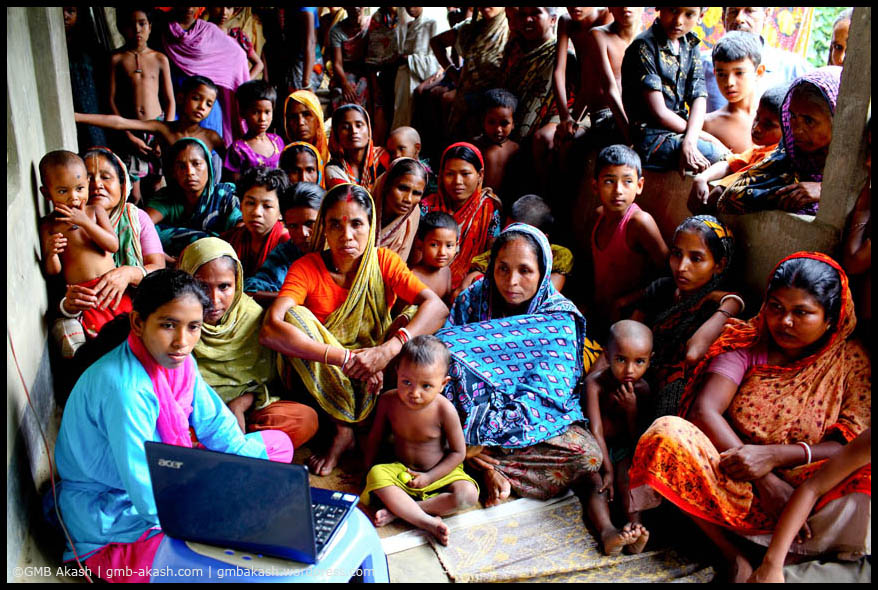 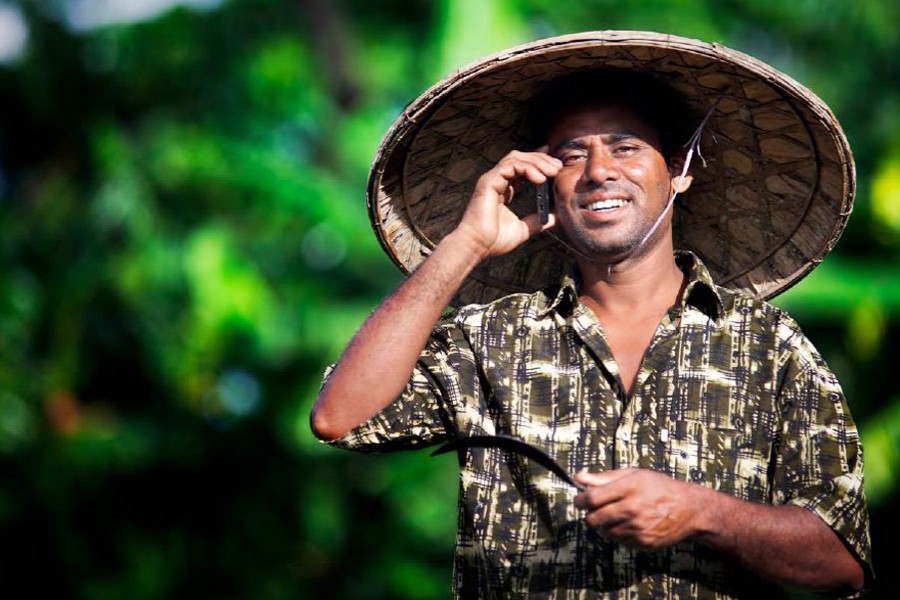 কিছু চিত্র দেখি...
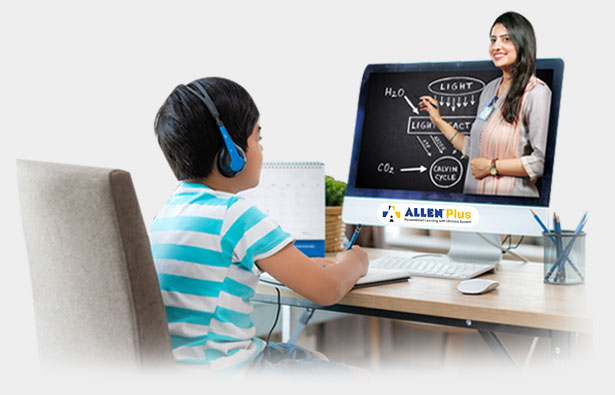 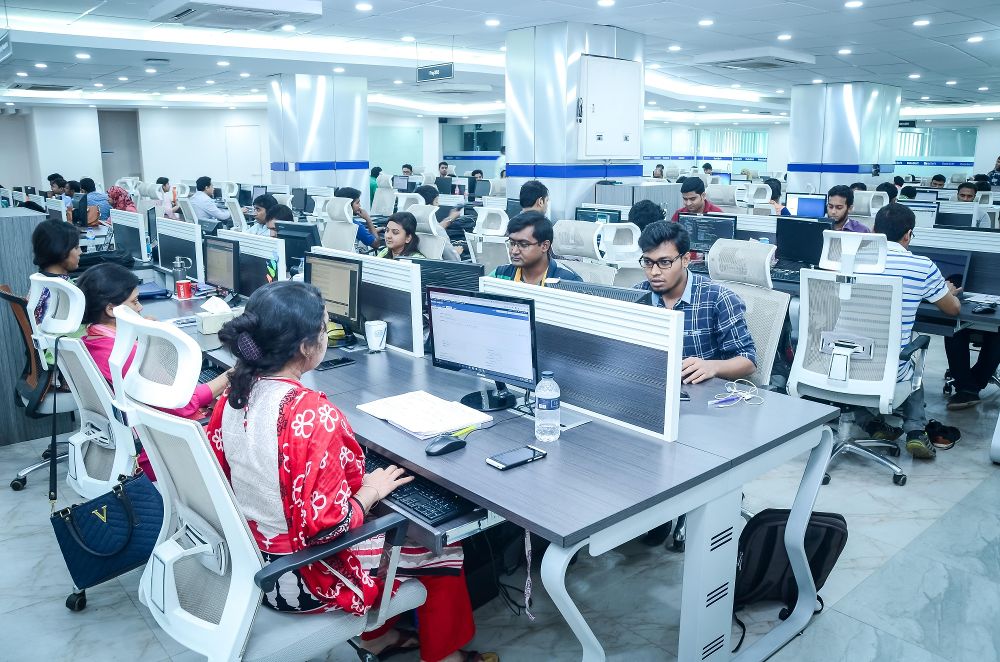 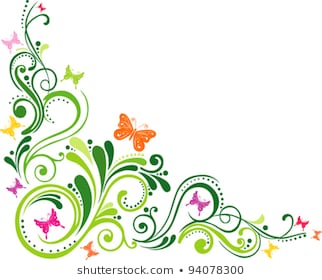 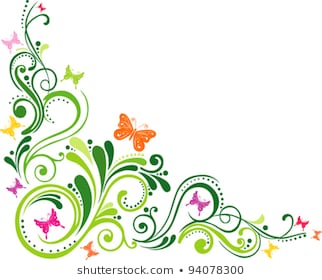 আজকের আলোচনার বিষয়…
ডিজিটাল বাংলাদেশ
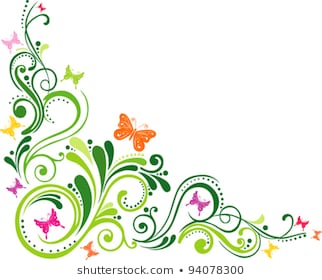 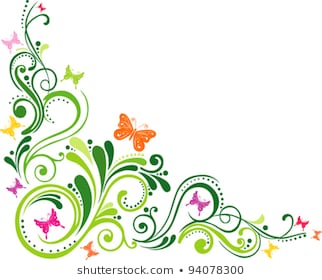 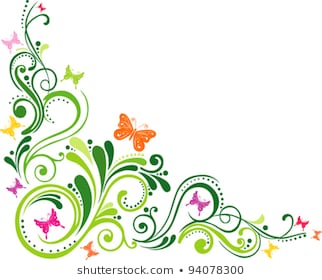 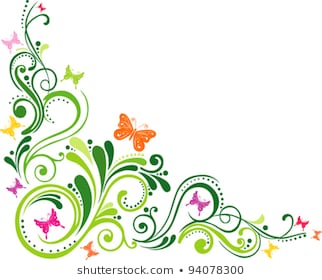 শিখনফল
১। ডিজিটাল বাংলাদেশ কি তা সম্পর্কে জানতে পাররে ।
২। ডিজিটাল বাংলাদেশে উল্লেখযোগ্য অবদান চিহ্নিত করতে পারবে ।
৩। ডিজিটাল বাংলাদেশের গুরুত্ব ব্যাখ্যা করতে পারবে।
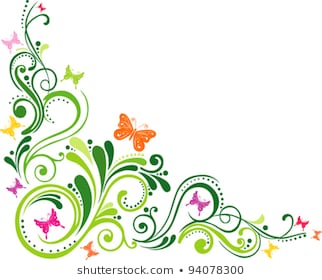 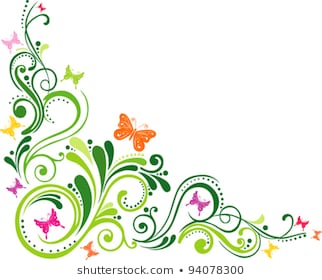 বঙ্গবন্ধু স্যাটেলাইট-১ উৎক্ষেপণ
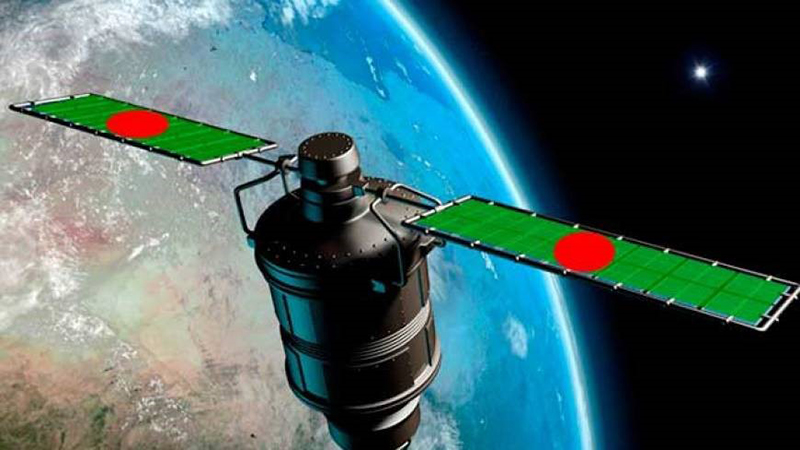 বঙ্গবন্ধু স্যাটেলাইট-১ বাংলাদেশের প্রথম ভূস্থির যোগাযোগ ও সম্প্রচার উপগ্রহ। এটি ২০১৮ সালের ১১ মে (বাংলাদেশ সময় -১২ মে) কেনেডি স্পেস সেন্টার থেকে উৎক্ষেপণ করা হয়। এর মধ্য দিয়ে ৫৭ তম দেশ হিসেবে নিজস্ব স্যাটেলাইট উৎক্ষেপণকারী দেশের তালিকায় যোগ হয় বাংলাদেশ।
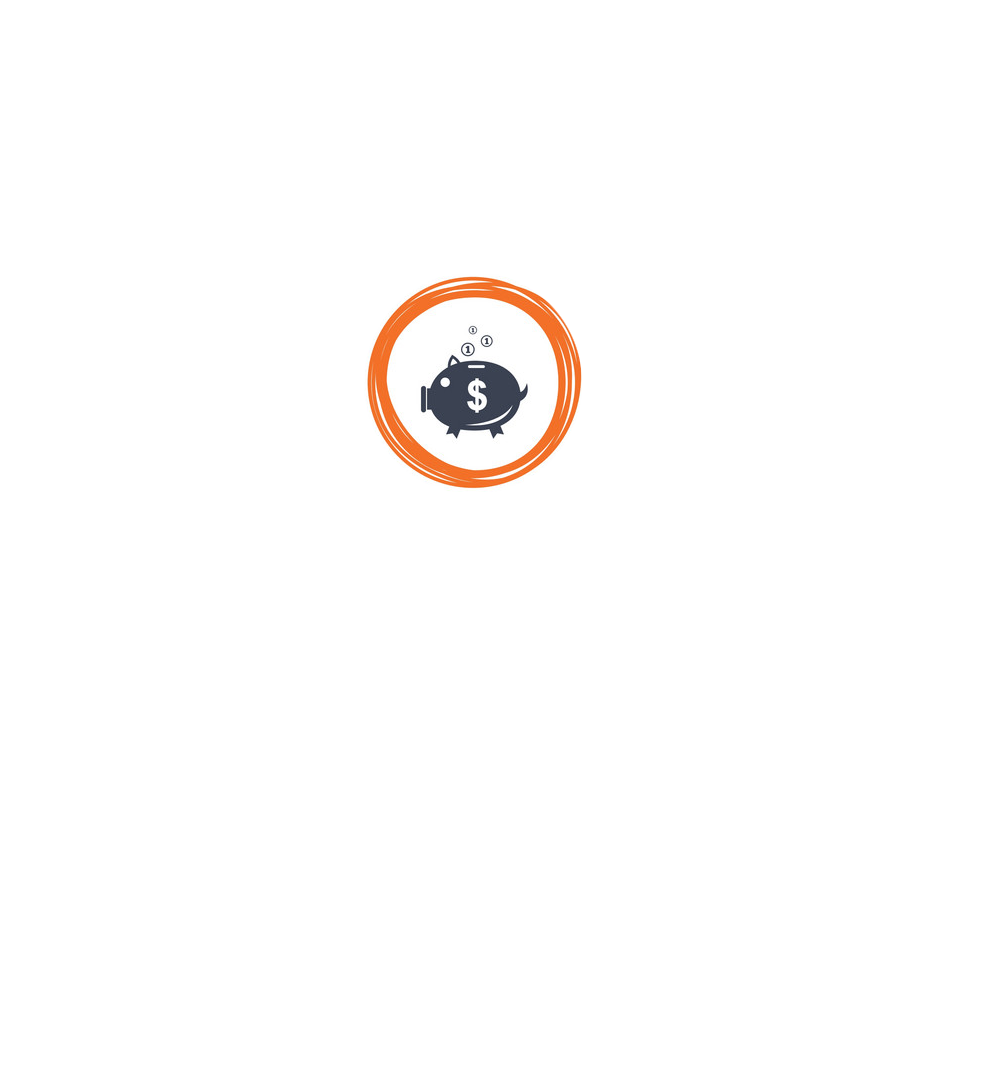 ই-সার্ভিসে অনলাইন শপিং
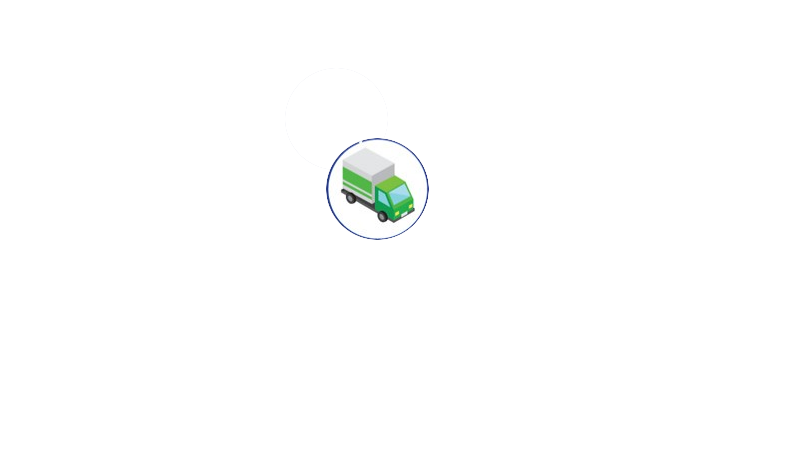 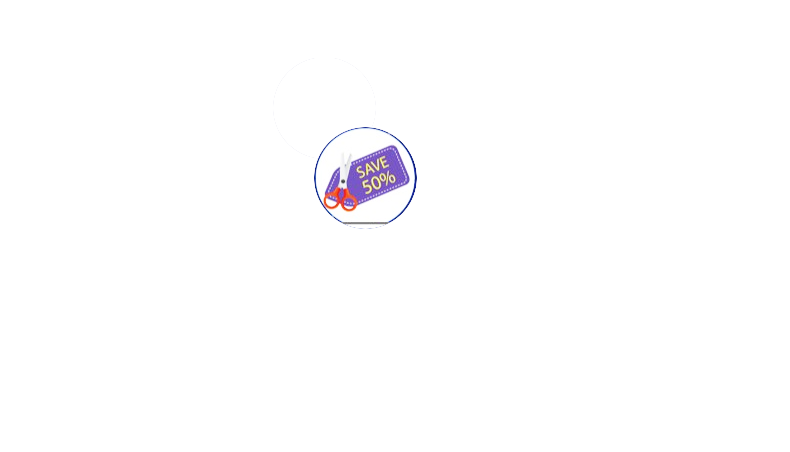 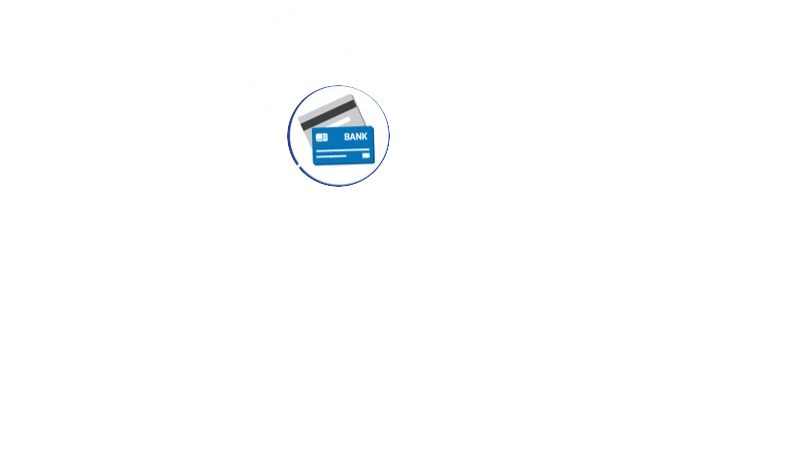 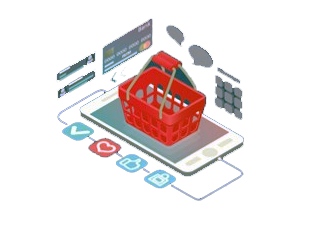 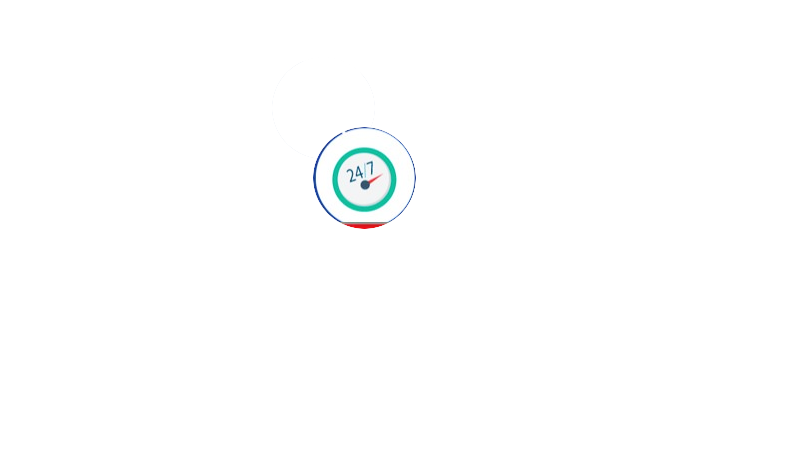 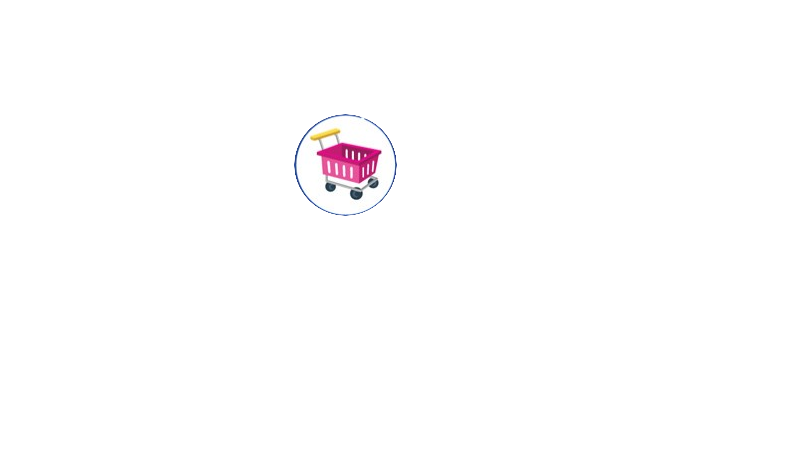 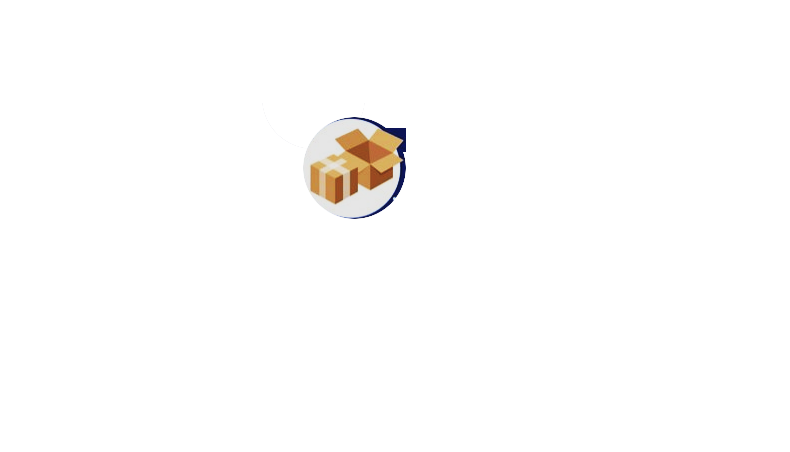 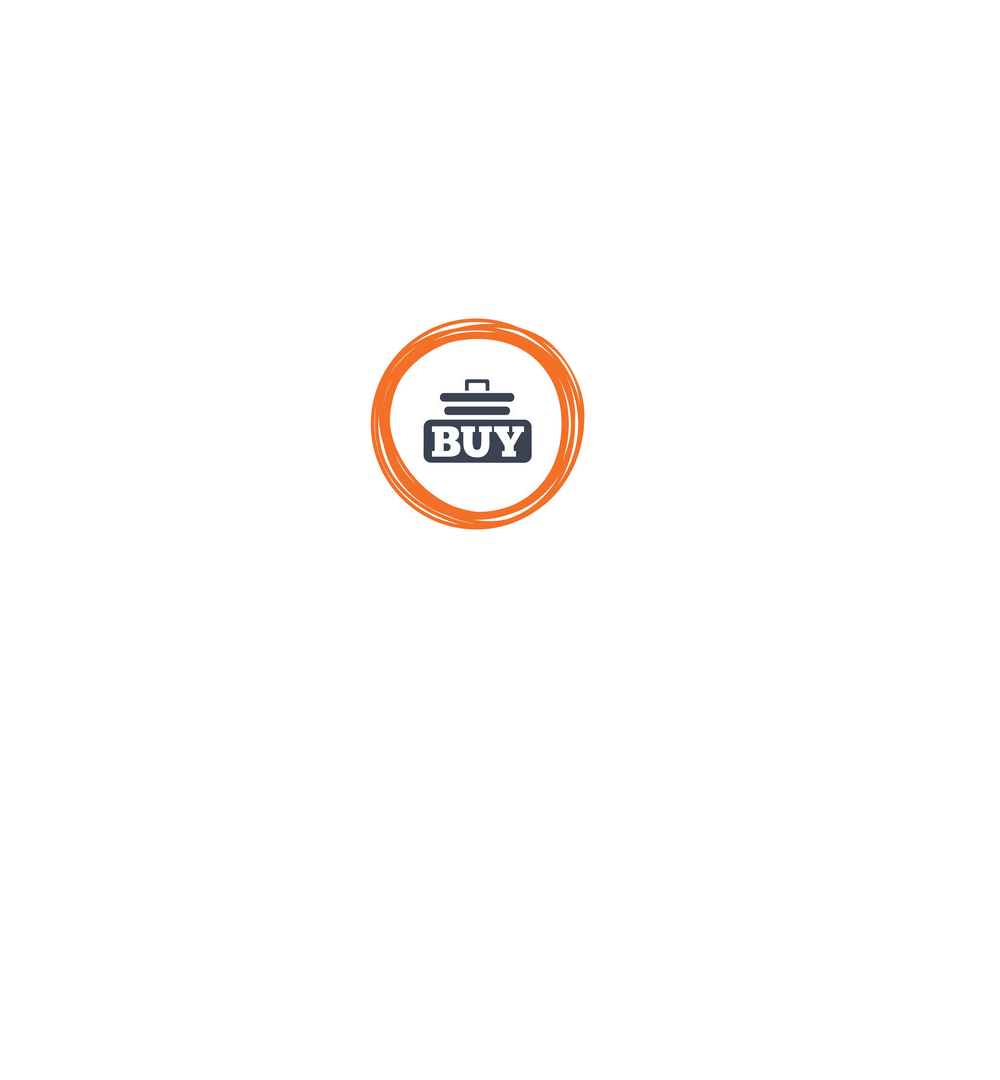 ই-সার্ভিসের মাধ্যমে আজ সকল কিছু ঘরে বসেই অনলাইন অর্ডারের মাধ্যমে আমরা আমাদের নিত্য প্রয়োজনীয় সামগ্রী সহজেই পেয়ে থাকি।
হেল্প সেন্টার
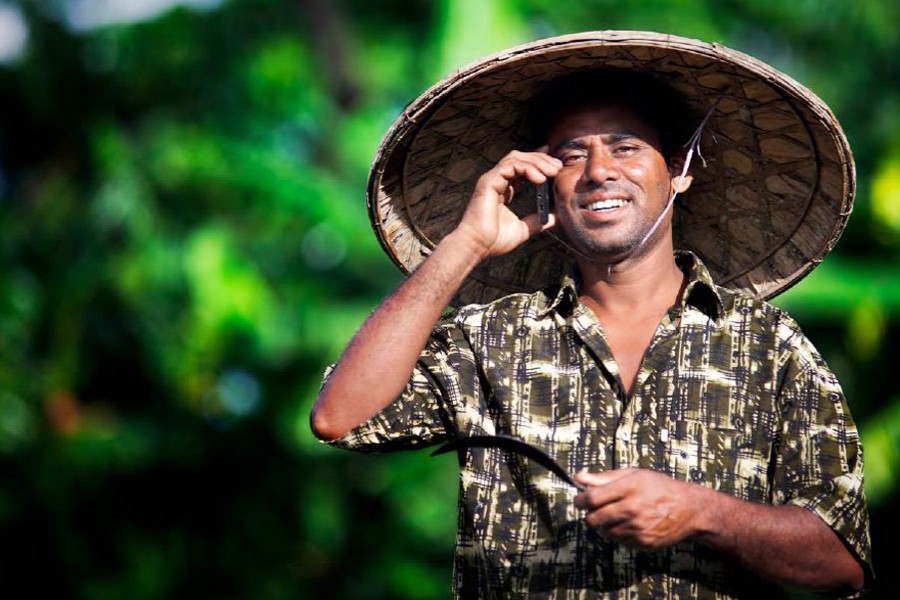 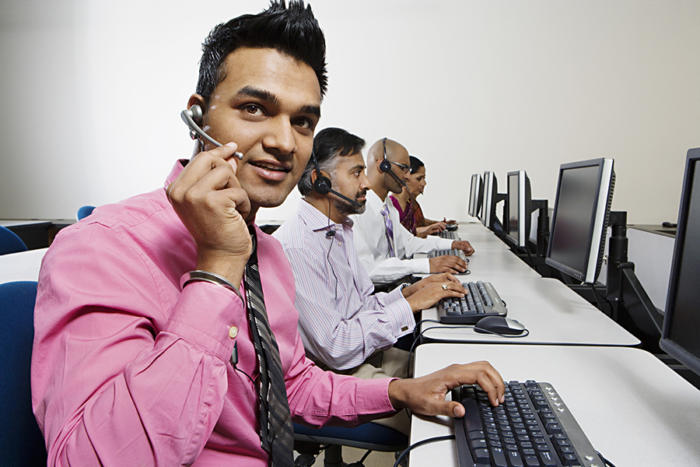 সফল কৃষক
হেল্প লাইন
ই-বুক ম্যানেজম্যান্ট
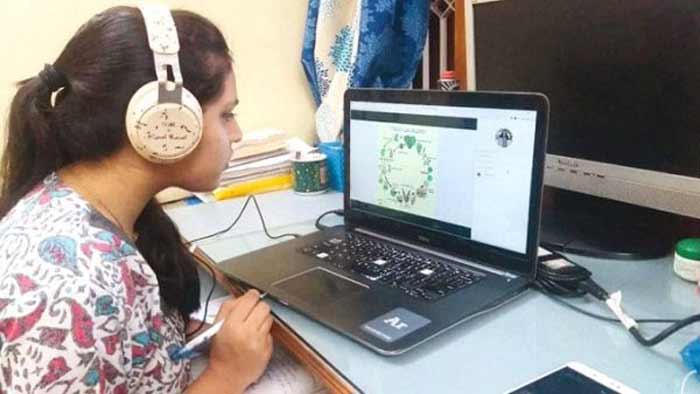 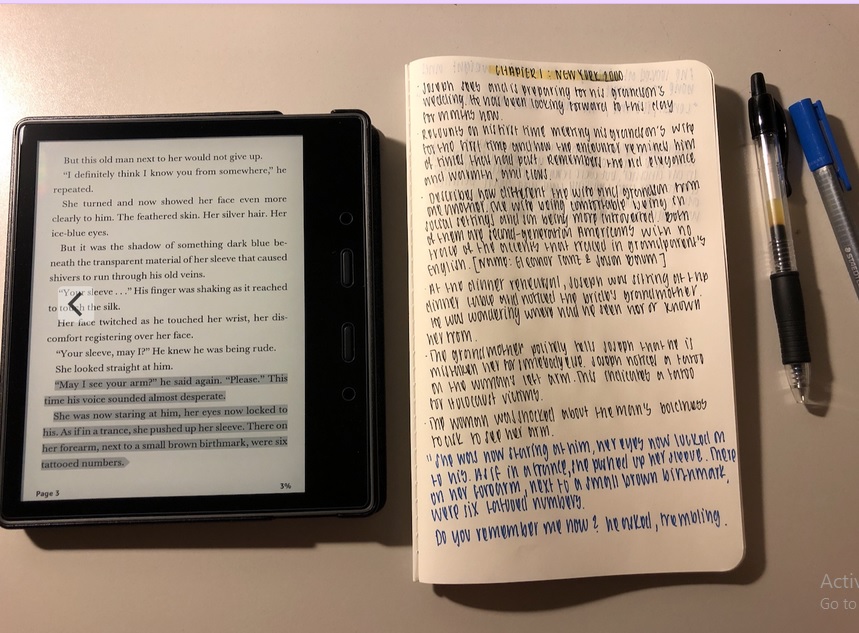 ই-সার্ভিসের মাধ্যমে আজ সকল ছাত্র-ছাত্রীরা সহজেই যে কোনো বই ডাউনলোড দিয়ে পড়তে পারছে ।
শেখ রাসেল ডিজিটাল ল্যাব
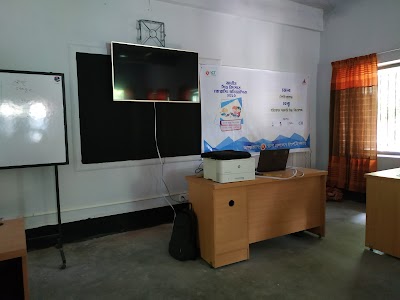 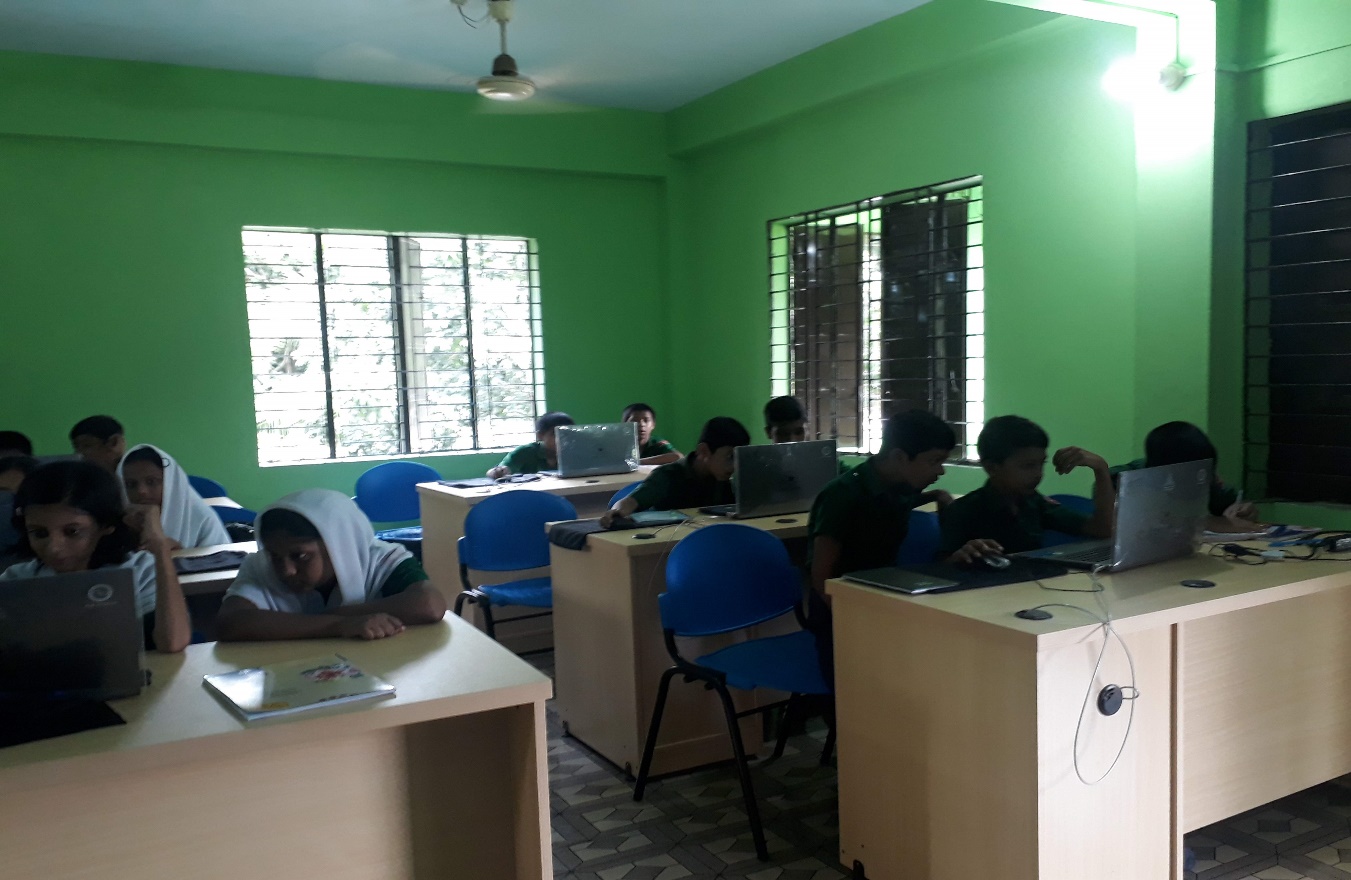 শেখ রাসেল ডিজিটাল ল্যাব যা প্রতিটি মাধ্যমিক বিদ্যালয়ে স্থাপনের মাধ্যমে ছাত্র-ছাত্রীদের তথ্য ও যোগাযোগ প্রযুক্তিতে এগিয়ে নিয়ে যাচ্ছে ।
রেডিও স্টেশন
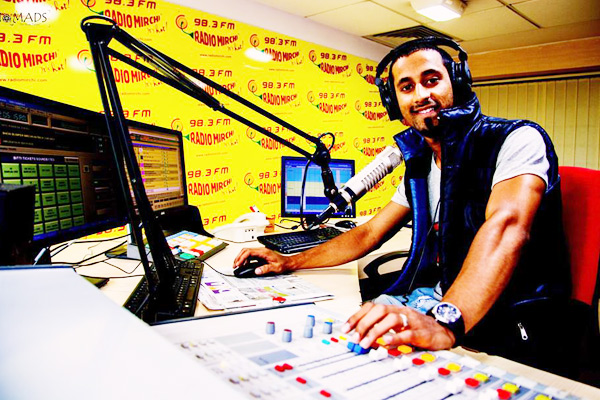 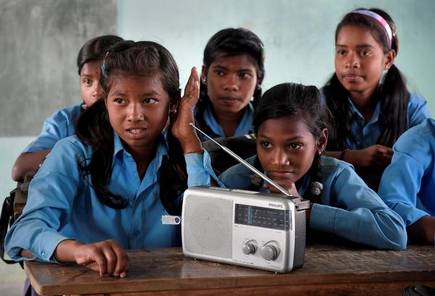 রেডিও স্টেশন
শ্রোতা
ভিডিও কল
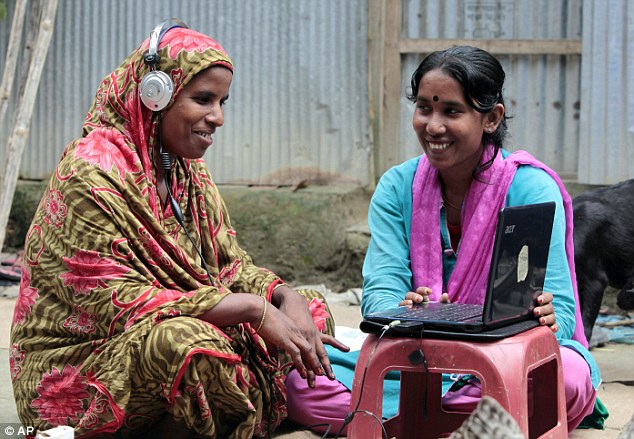 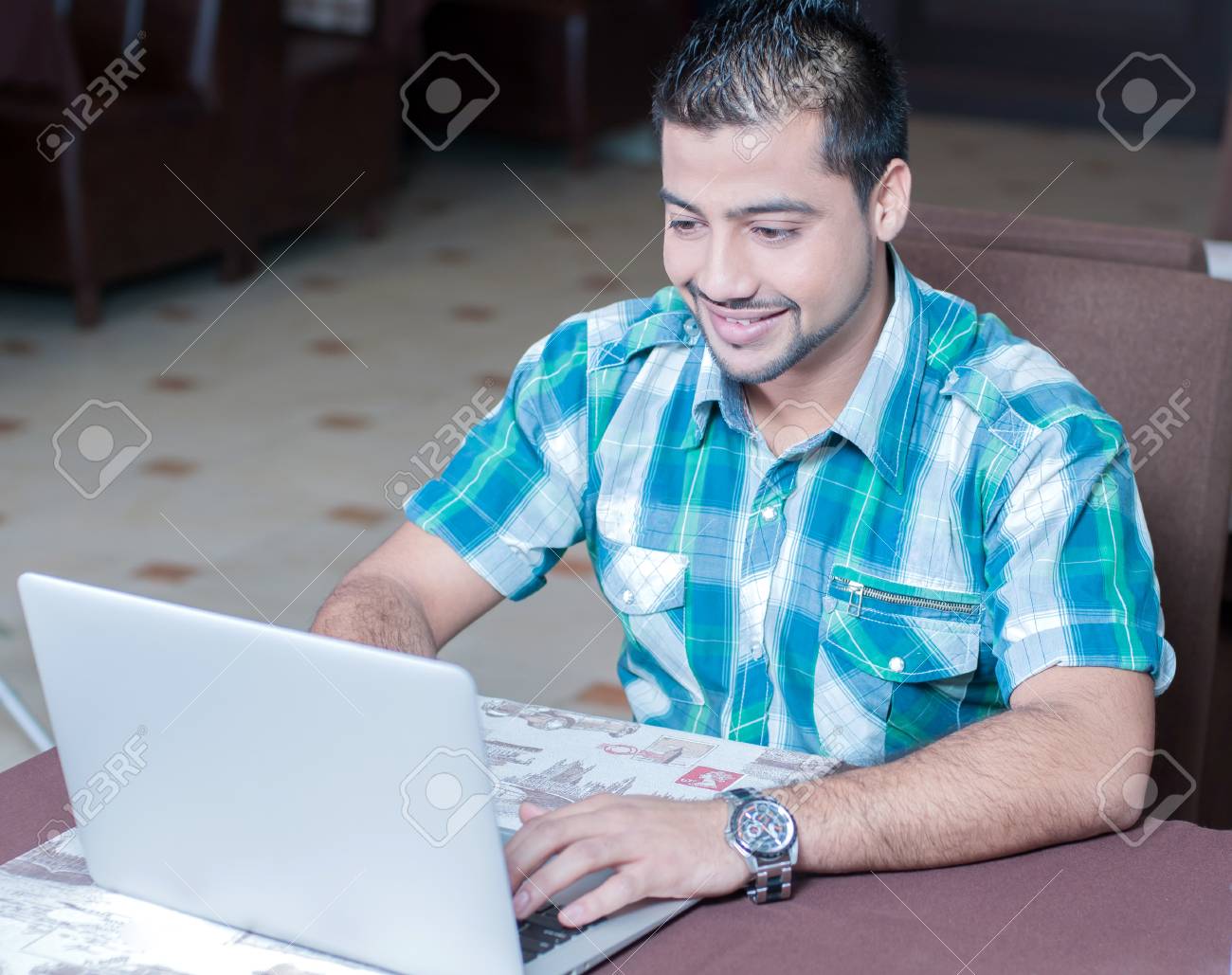 মা
প্রবাসী ছেলে
অনলাইন ক্লাশ
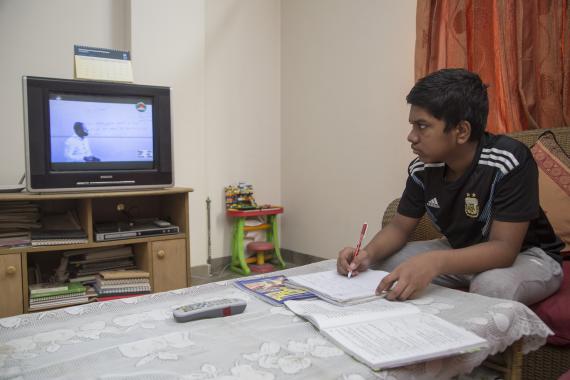 ই-সার্ভিসের মাধ্যমে আজ সকল ছাত্র-ছাত্রীরা সহজেই অনলাইনের মাধ্যমে ক্লাস করতে পারছে ।
সরকারি পোর্টাল
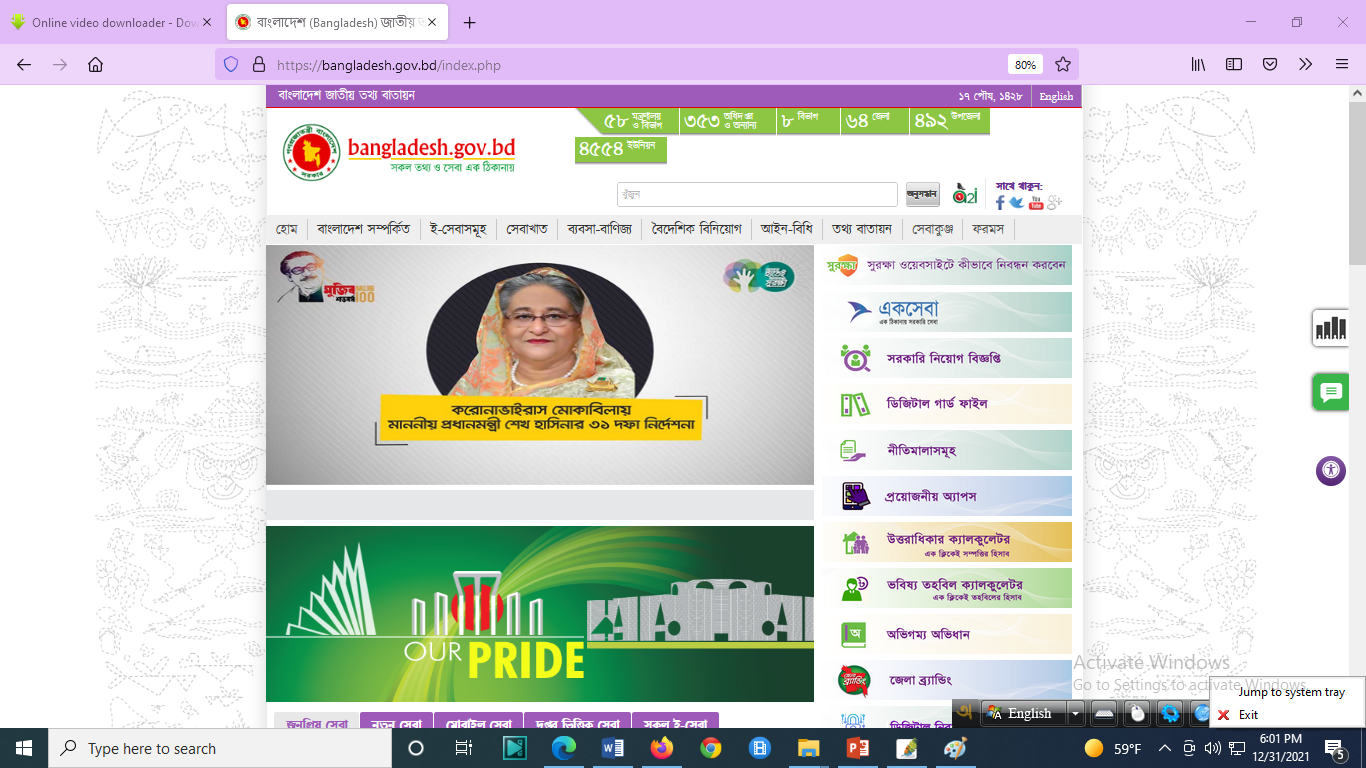 শতভাগ বিদ্যুৎ
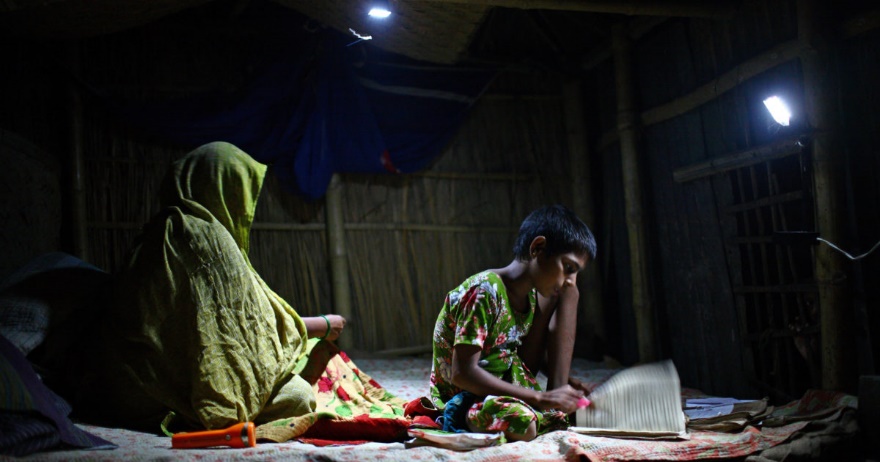 শতভাগ বিদ্যুৎ একটি দেশকে ডিজিটাল করার জন্য অধিক ভূমিকা পালন করেছে ।
অনলাইন নিউজ পোর্টাল
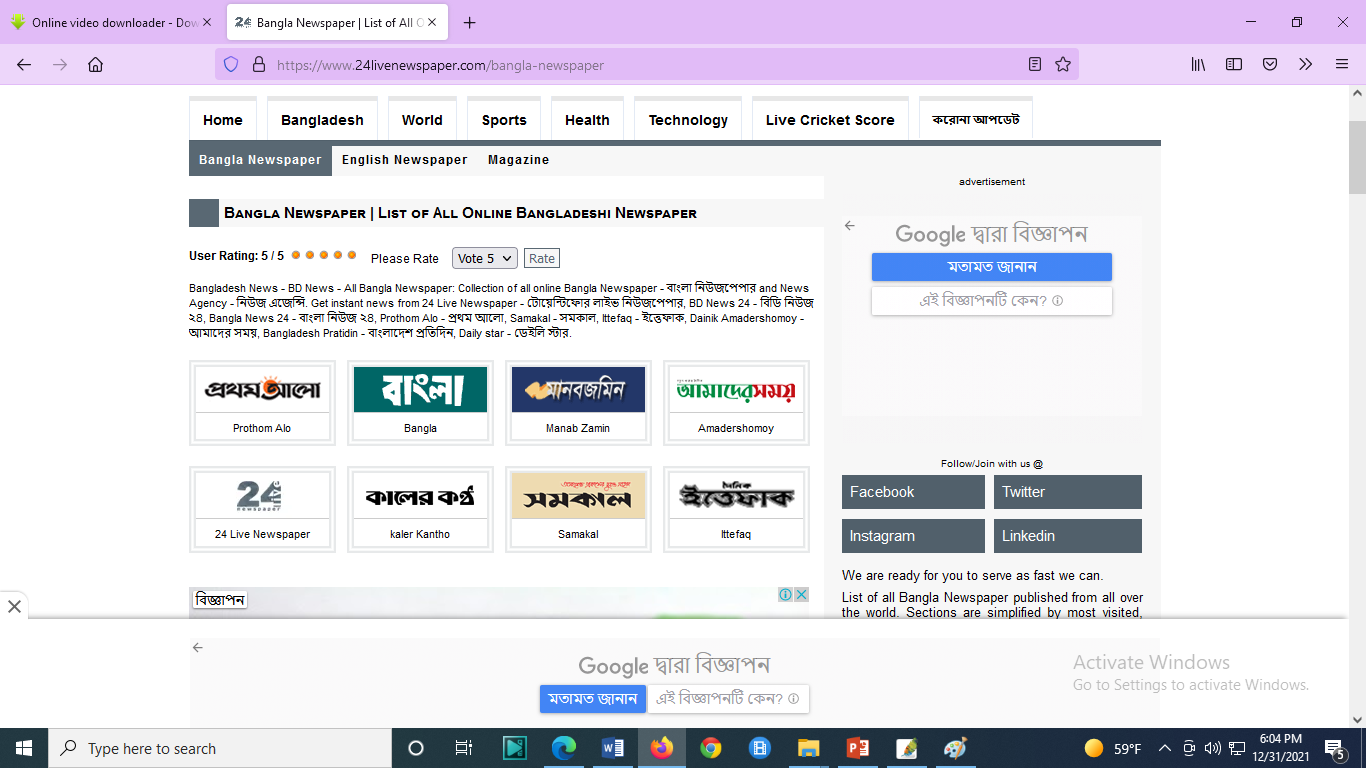 অনলাইনে বিল পরিশোধ
মোবাইল রিচার্স
ওয়াই ফাই বিল
কারেন্ট বিল
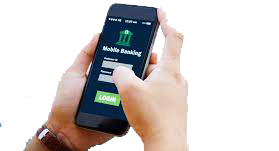 ডিস বিল
গ্যাস বিল
স্কুলের বেতন
ই-সার্ভিসের মাধ্যমে আজ সকলে অন-লাইন বিল পরিশোধ করতে পারে।
ডিজিটাল হাজিরা
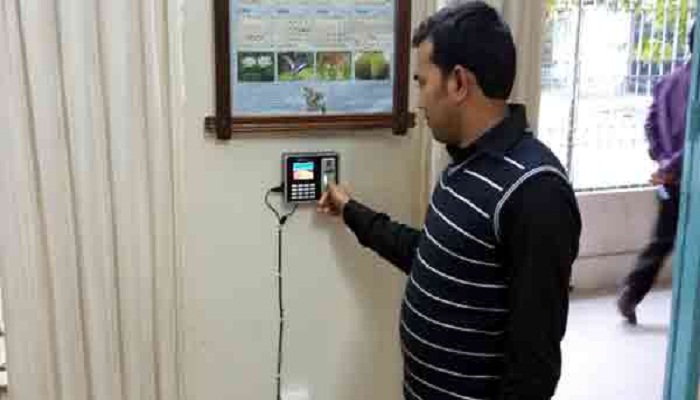 ডিজিটাল হাজিরার মাধ্যমে খুব সহজে প্রতিষ্ঠানের কর্মকর্তা কর্মচারির হাজিরা গ্রহণ করা যায় ।
একক কাজ
১। বাংলাদেশের প্রথম স্যাটেলাইটের নাম কী ?
বঙ্গবন্ধু স্যাটেলাইট
প্রথম স্যাটেলাইট
বাংলাদেশ স্যাটেলাইট
২। করোনা মহামারিতে স্কুলে কিভাবে ক্লাস চালু রেখেছে ?
মোবাইলের মাধ্যমে
অনলাইন ক্লাসের মাধ্যমে
সরাসরি ক্লাসের মাধ্যমে
৩। WWW এর পূর্ণরূপ কোনটি ?
World Wide Web
Web World Wide
World What Web
৪।  কোনটি ই-সার্ভিসের মধ্যে পরিশোধ করা যায় না ?
গ্যাস বিল পরিশোধ
বাসের ভাড়া
বিদ্যৎ বিল পরিশোধ
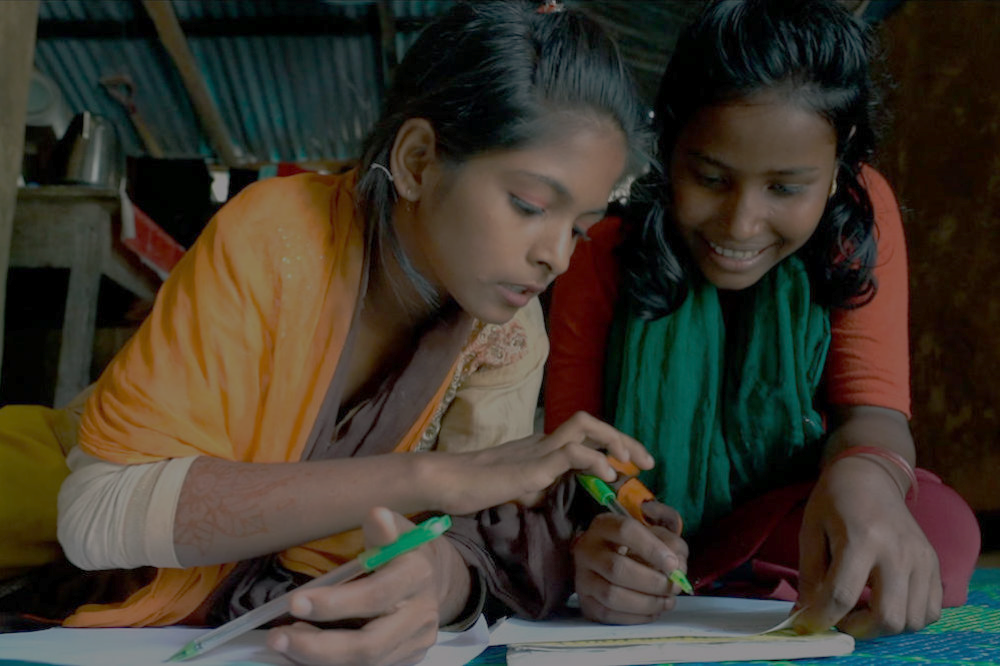 বাড়ির কাজ
ডিজিটাল বাংলাদেশ হিসেবে বাংলাদেশর কোন কোন ভূমিকাগুলো তোমার মনে হচ্ছে তার কারণগুলো বর্ণনা করে আনবে ।
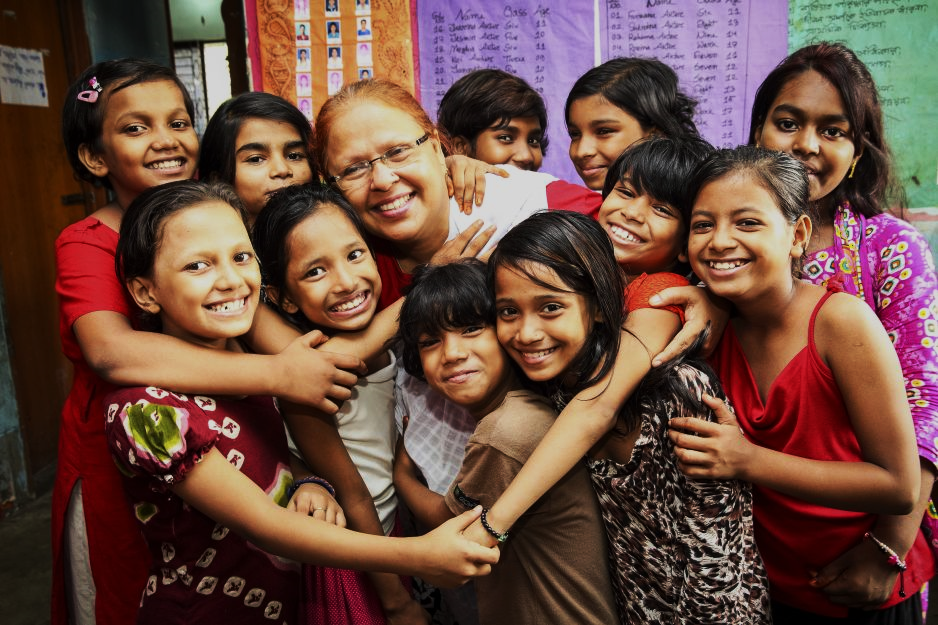 সকলকে সাথে থাকার জন্য...
ধন্যবাদ